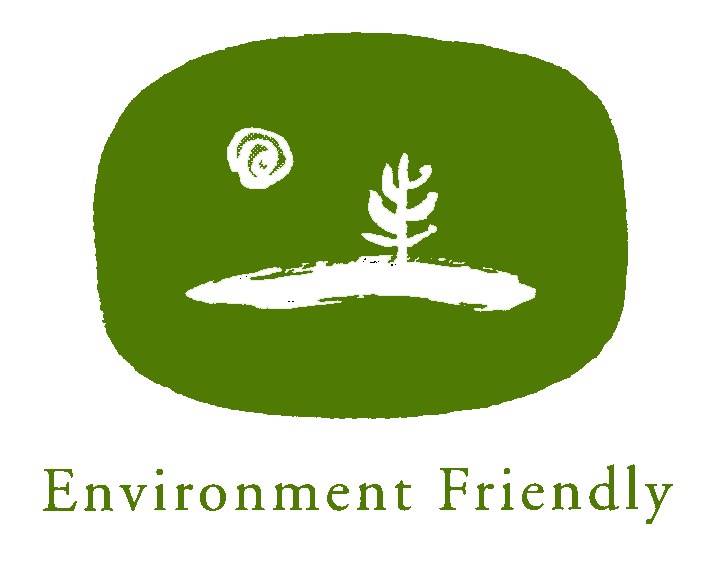 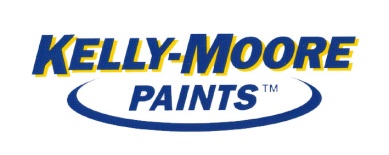 リフォーム時代の先を行く！
Ｅｌａｓｔａ-ｋｏｔｅ
水溶性アクリル100％の弾性コーティング仕上げ材
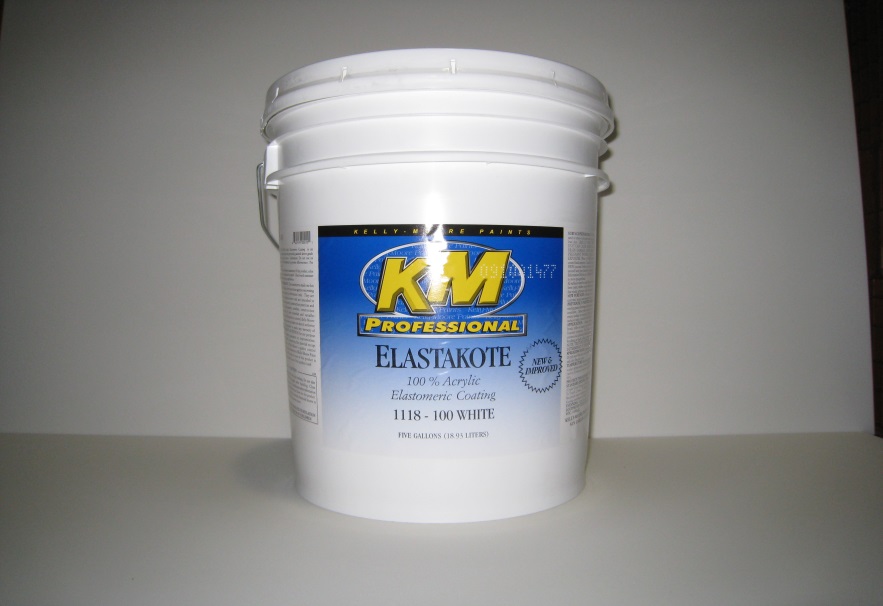 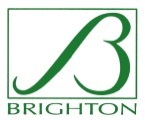 ブライトン株式会社
エラストコートは新築からリフォームまでおすすめできる仕上げ材です。
営業先
売り先
リフォーム業界、工務店、設計事務所
→
住宅、商業施設、学校、病院など
施工対象
→
その他
→
リフォームをお考えの各業界にご紹介
新築と変わらず美しい仕上がり！
ローラーの場合、既存のパターン（テクスチャー）を損なわずにマットに仕上げるので、新築当時を再現できます。
下地のパターンはそのまま
before
after
エラストコートは施工が簡単‼
外壁、内装、天井、軒裏、外構にローラーで直接施工可能。
中塗り不要で作業工程が少なくなります。
具体的な適応下地は？
コンクリート、コンクリートブロック、サイディング、吹付、石材、煉瓦、タイルなど。
エラストコートの特長について①
水性アクリル100％の仕上げ材だから、臭いがなく、施工中・施工後も安心安全な健康建材です。
特長
①
コンクリート、モルタルには直接使えます。
※吸込みが激しい下地や表面がフラットなところには、シーラーや
　プライマーが必要です。
特長
②
エラストコートはコンクリートやモルタルの白華現象を防ぎ、耐候性、耐久性に優れた効果を発揮します。
特長
③
仕上がりは、ツヤなし（マットな質感）。骨材が入っていないので既存の壁、パターン、テクスチャーをそのまま生かします。
特長
④
エラストコートの特長について②
0.2mm以下のヘアラインクラックであればカバーできます。
（0.2mm以上のクラック補修については、クラックの補修をしてからエラストコートを施工してください。）
特長
⑤
弾性性能と通気性能に優れた効果を発揮。膨れや剥がれのリスクがほとんどありません。
特長
⑥
特長
カビ、汚れなどに強く「きれい」が長持ちします。
⑦
撥水効果があるため、水洗いが出来て施工後のメンテナンスもらくらく。
特長
⑧
エラストコートの施工
施工前
洗浄
養生
施工１回目
施工２回目
クラック補修
完成
洗浄はこちらがおすすめ
１年後
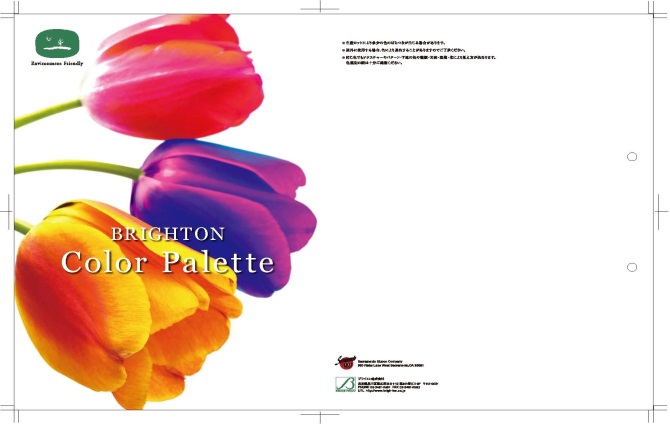 豊富な色揃え。ご希望の色を調色します。
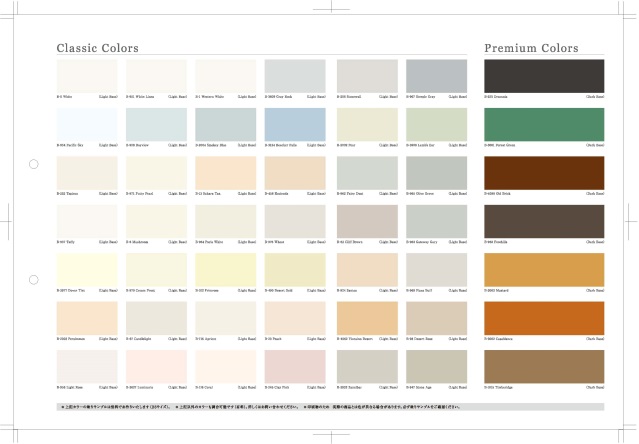 ◇エラストコートのベースの色は白です。
　弊社のブレンドカラーシステムにより、
　お好みの色をお作りします。
　　※ケリーモアペイントなら末尾が1～3まで
ブライトンカラーパレット
◇エラストコートは基本的に色を撹拌済み
　のものとベース、カラーパックに分けて
　現場で撹拌するものと２種類から選択
　できます。
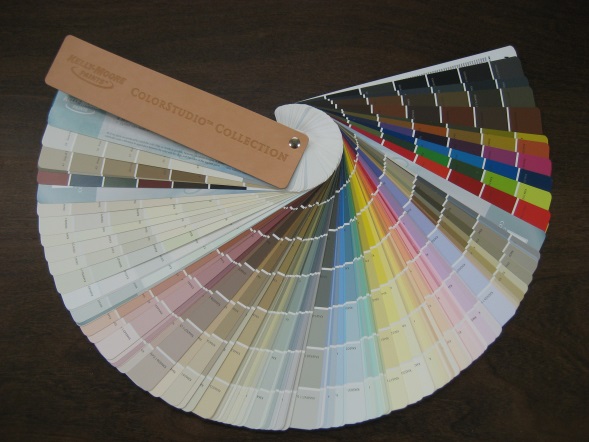 ケリーモアファンデッキ
「COLORSTUDIO COLLECTION」
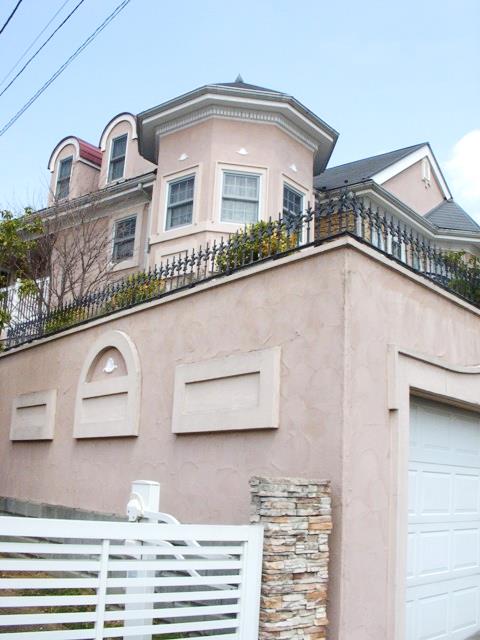 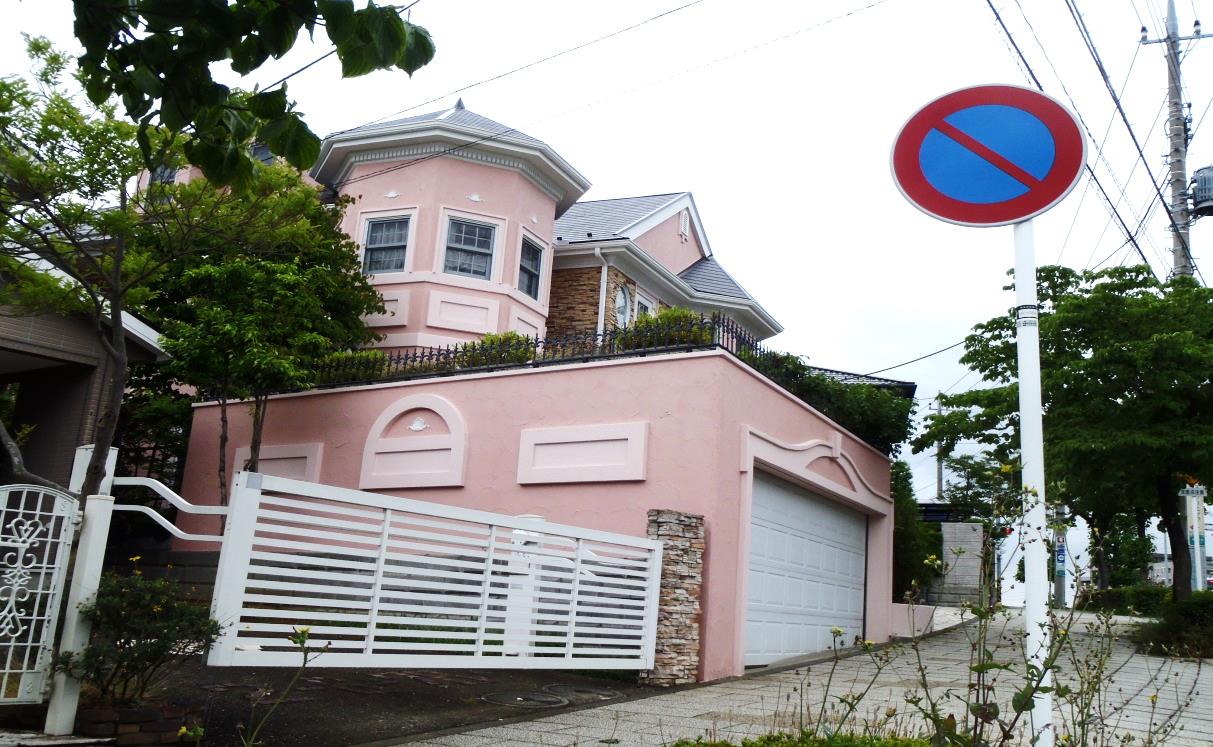 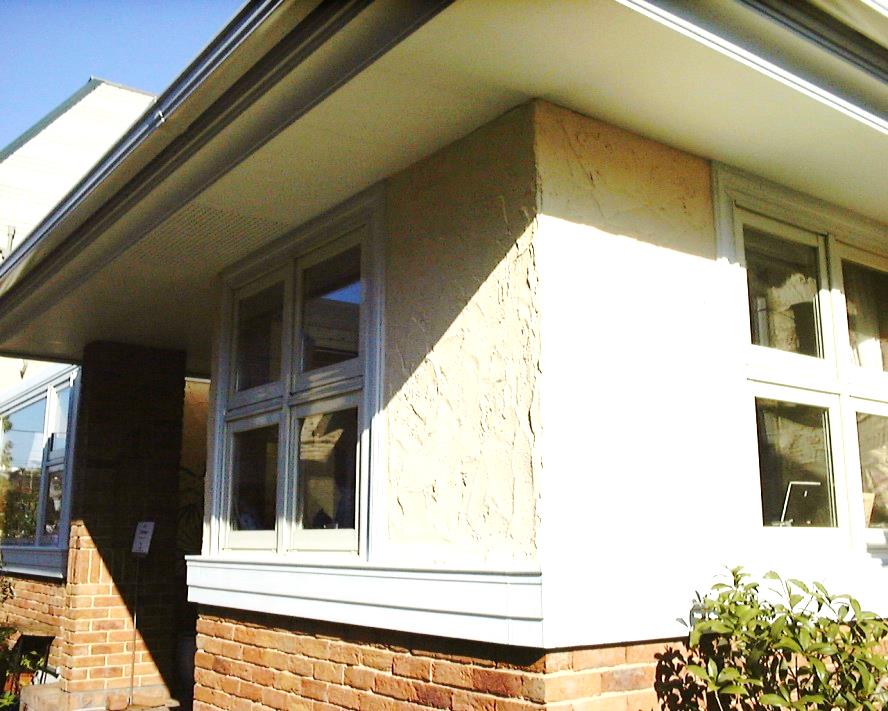 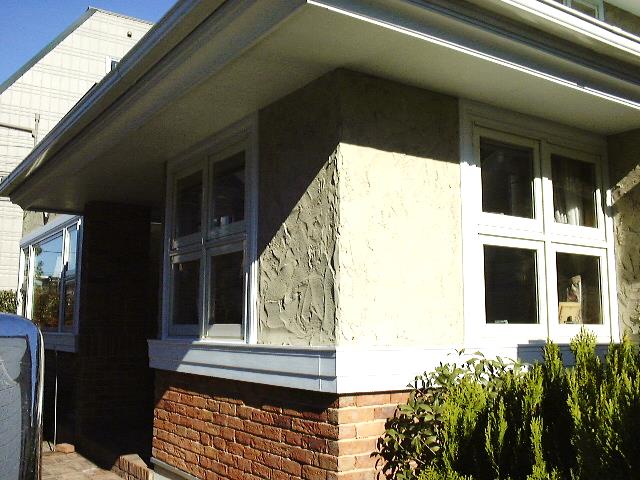 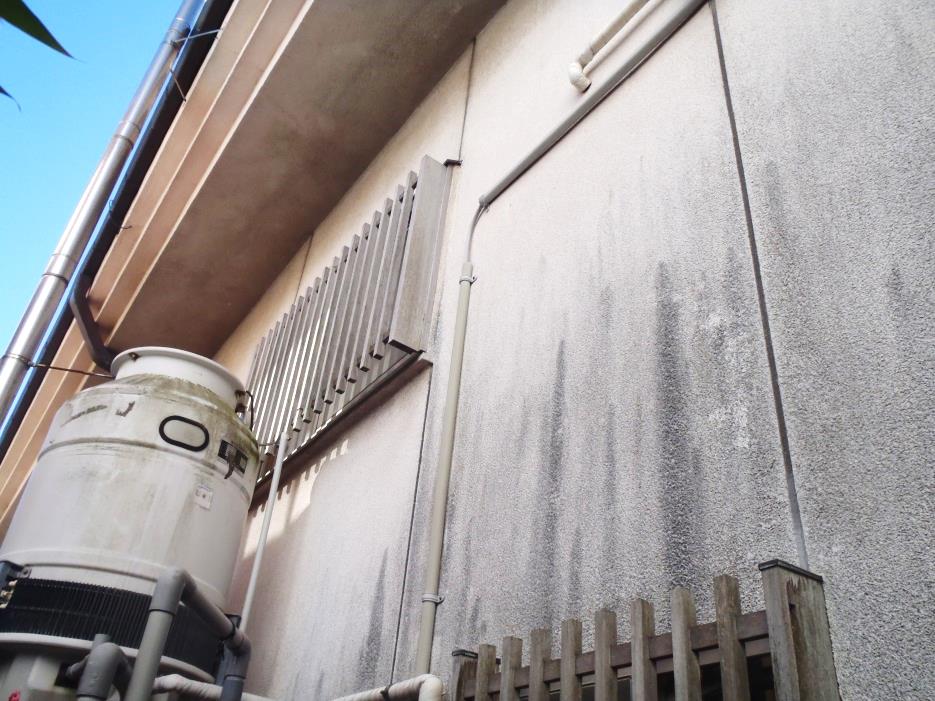 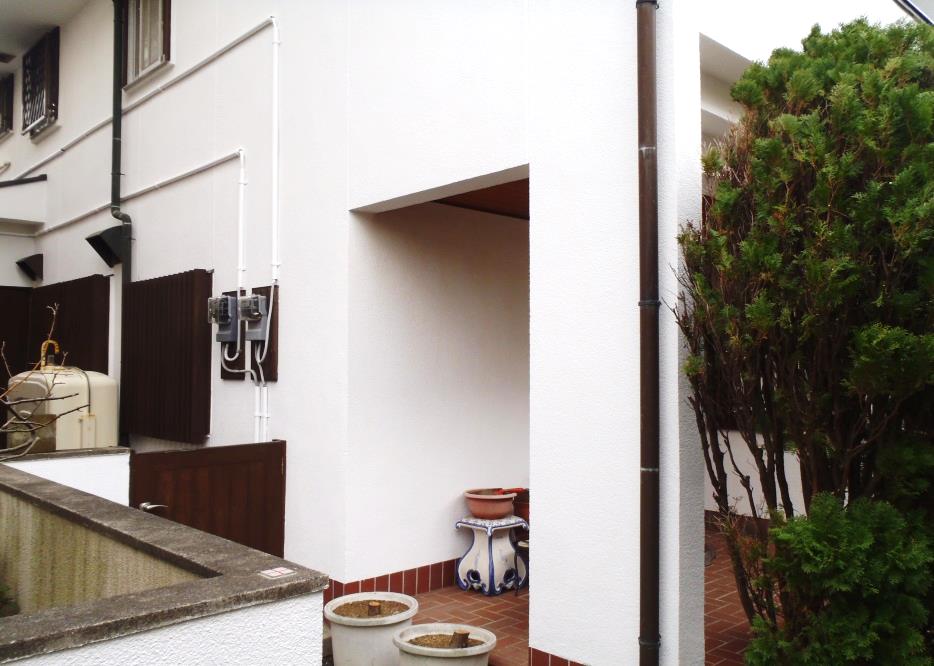 内容量　  　5ガロン（約19リットル）
塗布面積　 約50～60㎡（2度塗り）
カラー　  　標準色49色
　　　　　（BRIGHTONCOLOR PALETTEより）
つや　　　　 フラット（つや消し）
着色　　　  着色済みで出荷